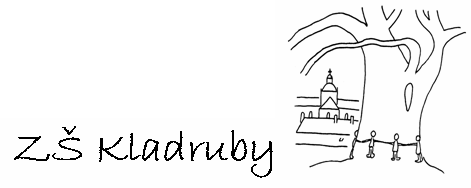 Škola:			Základní škola Kladruby			Husova 203, Kladruby, 349 61Číslo projektu:		CZ.1.07/1.4.00/21.3668			Modernizace výuky
Autor:			Mgr. Vlasta Havránková
Název materiálu:           Plynné oxidy dusíku

Šablona:                      III/2		
Sada:			Přírodní vědy 
Předmět:		Chemie
Třída:		            VIII. - IX.
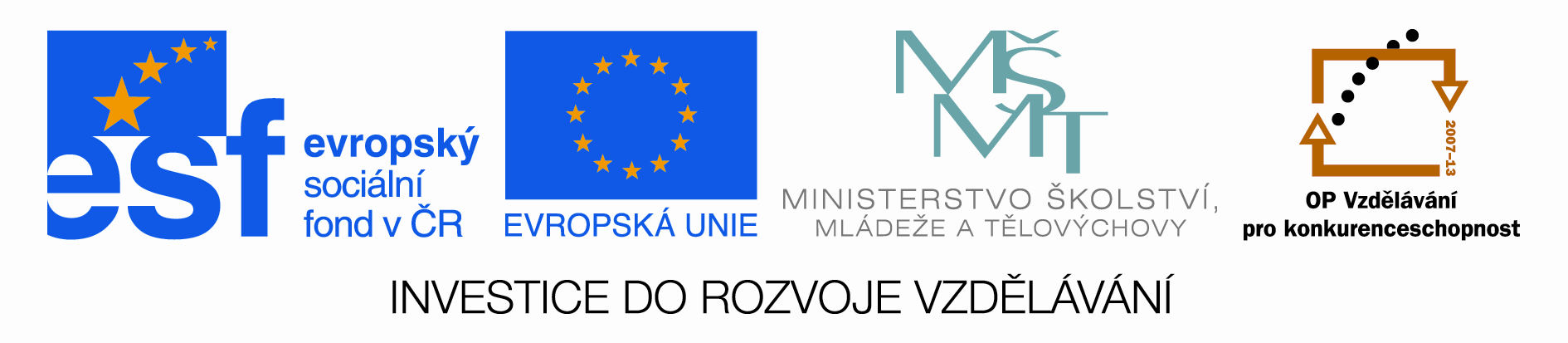 1
Anotace:             Tento výukový materiál doplňuje výklad a                                k zopakování tématu oxidy dusíku.
Klíčová slova:

oxid dusný
oxid dusičitý
oxid dusnatý
kyselina dusičná
2
Oxidy dusíku   -  NOx
oxid dusný ,     oxid dusnatý,    oxid dusičitý
         N2O                      NO                    NO2
vznikají reakcí vzdušného dusíku a kyslíku podél dráhy blesků
unikají do ovzduší při výrobách a z činnosti spalovacích motorů (z výfuků aut)
v ovzduší patří  k plynům, které způsobují kyselé deště
3
Oxid dusičitý – NO2
Pokus: 
Na hobliny mědi nalijeme koncentrovanou kyselinu dusičnou.

Reakce začne probíhat okamžitě:
zkumavka se plní červenohnědým plynem 
původně bezbarvý roztok se postupně mění až na modrou barvu
4
Oxid dusičitý – NO2
je červenohnědý plyn
je jedovatý a má leptavé účinky 
je pohlcován hlenem dýchacích cest z 80 až 90 procent - způsobuje záněty dýchacích cest od lehkých forem až po edém plic
v ohrožených oblastech je stále monitorován, v případě, že překročí únosnou mez, jsou nutná ochranná opatření – omezení motorových vozidel a průmyslové výroby
5
Oxid dusný - rajský plyn - N2O
je plyn sladkého zápachu
„plyn smíchu“ – v 19. stol. v Londýně používán pro zábavu
později účinný při narkóze před operacemi
v současné době se bombičky se stlačeným oxidem dusným používají pro přípravu šlehačky ze smetany
6
Zdroje
BENEŠ, Pavel; PUMPR, Václav; BANÝR, Jiří. Základy praktické chemie. Praha: FORTUNA, 2003, ISBN 80-7168-879-7.

ŠKODA, Jiří; DOULÍK, Pavel. Chemie 8. Plzeň: FORTUNA, 2006, ISBN 80-7238-442-2.
7